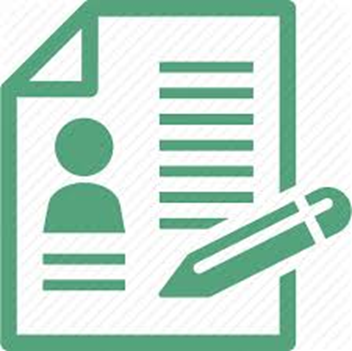 ONA TILI
8-sinf
MAVZU: SODDA GAP VA GAP BO‘LAKLARI YUZASIDAN TAHLIL
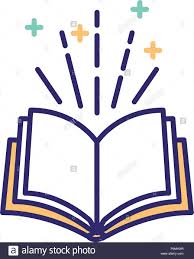 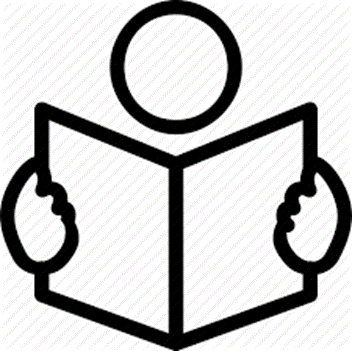 SODDA GAP
Bitta shakllangan kesimga ega bo‘lgan gaplardir.
Sodda gap tarkibidagi barcha bo‘laklar shu kesim atrofida birlashadi.
Shuning uchun bir grammatik asosga ega deb ataladi.
BOSH BO‘LAKLAR
Ega
Kesim
Ikkinchi darajali bo‘laklar
Aniqlovchi
To‘ldiruvchi
Hol
OQILONA JAVOB
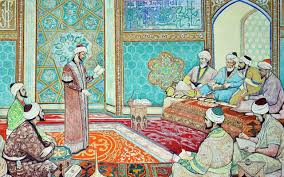 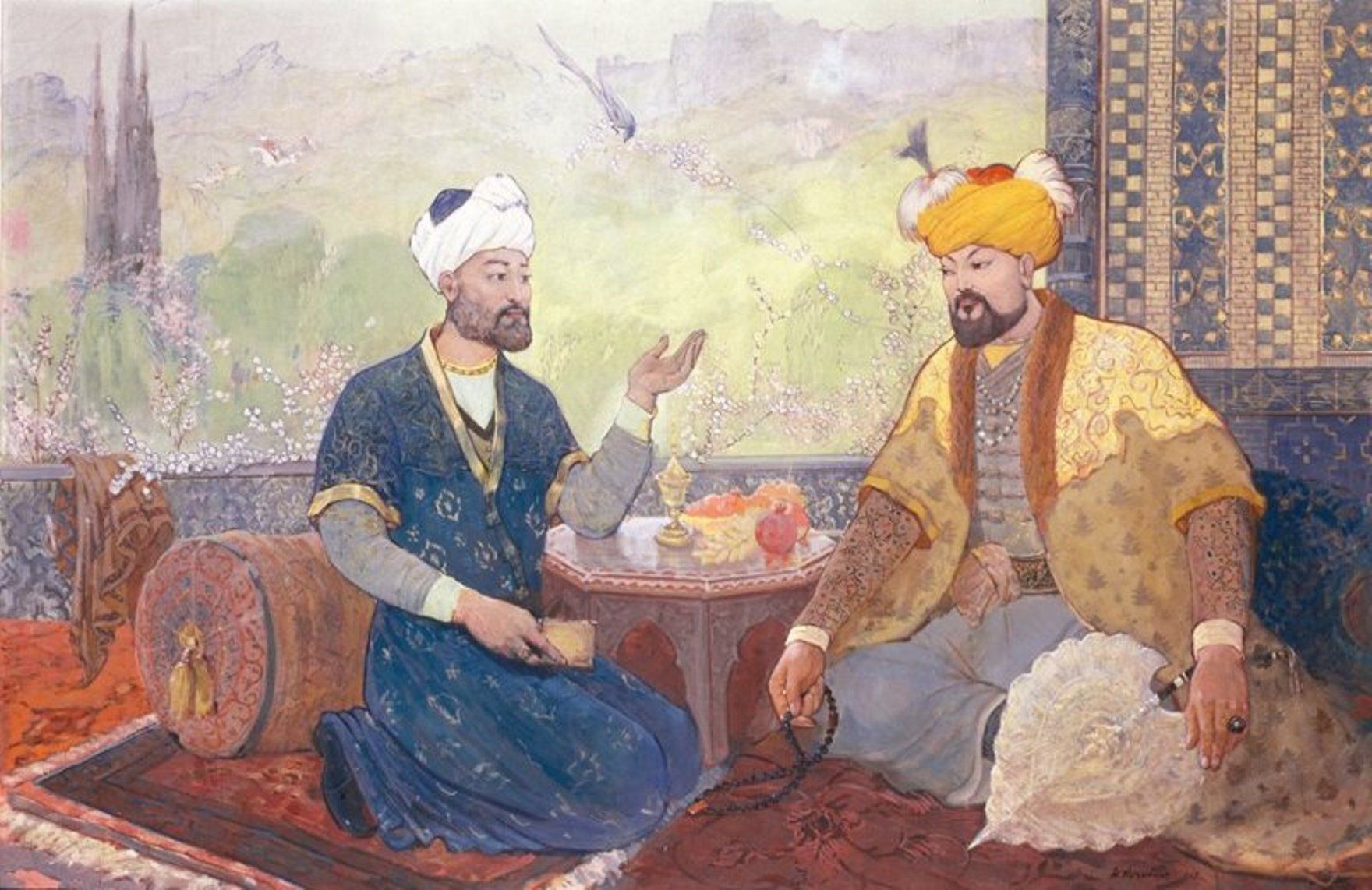 120-mashq
1. Tilingni avayla, omondir boshing.
2. Aytilgan so‘z – otilgan o‘q.
3. Noo‘rin so‘z boshga balo keltirar.
4. So‘zingni o‘ylab so‘zla, qayg‘u-alam kelmaydi.
5. Podsho oldida uch toifadin guzir yo‘qdir: birinchisi – olimi boamal, ikkinchisi – vaziri sohibra’y, uchinchisi – munshiyi rostnavis.
101-topshiriq
Farobiy shunday yozadi: “Agar saltanat har qanday talabga javob bersa-yu, ammo uni donishmandlik tark etsa, mamlakat hukumatsiz qoldi, deyavering. Bu mamlakatni boshqaruvchi hukmdor ham o‘z mavqeyini butkul yo‘qotadi. Mamlakat esa halokatga yuz tutadi”.
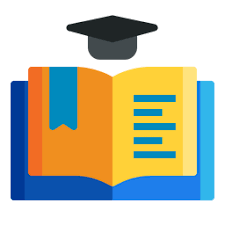 TAHLIL
102-topshiriq
Xushomadni yo‘qotishga uringan hukmdor o‘ziga nisbatan nafrat uyg‘otib qo‘yishi mumkin. Buning sababi shunday izohlanadi: tabiblar deydilarki, sil kasalligini boshlang‘ich davrida aniqlash qiyin, ammo davolash oson. Agar hastalik o‘tkazib yuborilgan bo‘lsa, aksincha, uni aniqlash oson-u, davolash mushkul.
TAHLIL
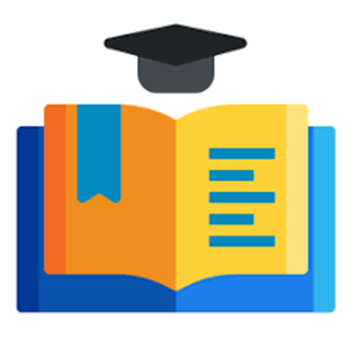 121-mashq
1. Olimlar, fozillar, adiblar – davlatning tanasidagi kuch.
3. Faqat o‘z shaxsiy manfaati haqida qayg‘urib, burchni unutmoqlik – o‘taketgan pastkashlik.
121-mashq
5. Inson zotiga mansub odamlar bir-birlariga o‘xshamaydilar. Ularning o‘xshash tomoni – bitta. U ham bo‘lsa, barchaning pirovard maqsadi – mukammallik.
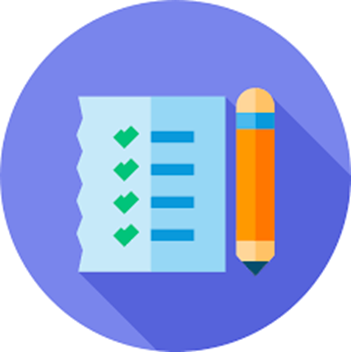 MUSTAQIL BAJARISH UCHUN TOPSHIRIQ:
103-mashq. Maqollardagi bo‘sh o‘rinlarni quyidagi so‘zlardan tanlab to‘ldiring: bog‘, haqiqat, adolat, tog‘, xalq, olomon, daraxt, buta, qozi, boy, odil.
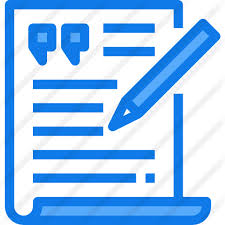 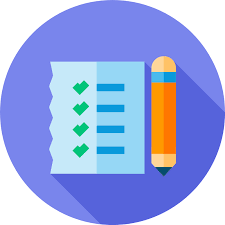